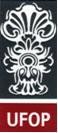 PARQUES PÚBLICOS DE CURITIBA: A Relação Cidade-Natureza nas Experiências de Lazer
Autora: SIMONE RECHIA 
Apresentado por: Júlia Lima
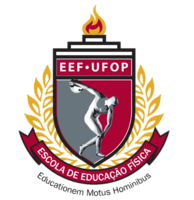 PARQUES PÚBLICOS DE CURITIBA: A Relação Cidade-Natureza nas Experiências de Lazer
Tese de doutorado de Simone Rechia;	

Possui Graduação em Educação Física pela Pontifícia Universidade Católica do Paraná (1986);
Mestrado em Educação pela Pontifícia Universidade Católica do Paraná (1998);
Doutorado em Educação Física pela Universidade Estadual de Campinas (2003);
Pós Doutorado pelo Instituto Nacional de Educação Física da Catalunha (Barcelona/Espanha 2009).
PARQUES PÚBLICOS DE CURITIBA: A Relação Cidade-Natureza nas Experiências de Lazer
Objetivo do estudo:
A intenção principal da pesquisa foi problematizar o modelo de parques públicos adotado pela cidade de Curitiba;
Compreender como esse modelo se insere dentro de uma proposta moderna de planejamento urbanístico;
PARQUES PÚBLICOS DE CURITIBA: A Relação Cidade-Natureza nas Experiências de Lazer
Metodologia:
Mapeamento dos estudos referentes ao modelo de planejamento urbano a partir da década de 70; 

Observações sistemáticas e entrevistas semi-estruturadas com usuários do Parque Municipal Barigüi, Urbanistas do Instituto de Pesquisa e Planejamento Urbano de Curitiba (IPPUC).
Buscando explicar aspectos principais relacionados à criação, implantação e apropriação do modelo proposto.
PARQUES PÚBLICOS DE CURITIBA: A Relação Cidade-Natureza nas Experiências de Lazer
Considerações
Relação com o meio e a natureza (preservação)
Aproximação humana cotidiana
(Re)adaptação
Relação de identidade
Cidade espetáculo / cidade modelo
Vivências lúdicas
PARQUES PÚBLICOS DE CURITIBA: A Relação Cidade-Natureza nas Experiências de Lazer
“Tal valorização está relacionada, entre outras coisas, com o contexto onde se vive e a cultura da região, com os hábitos que são adquiridos no ambiente familiar e social, e com a sensibilidade para perceber a importância de uma aproximação entre o natural e o construído, ou seja, a relação entre cidade-natureza nas experiências de lazer”.